Detector Technology and Systems PlatformBerlin WorkshopReport from Administration
Christiane Buchwald
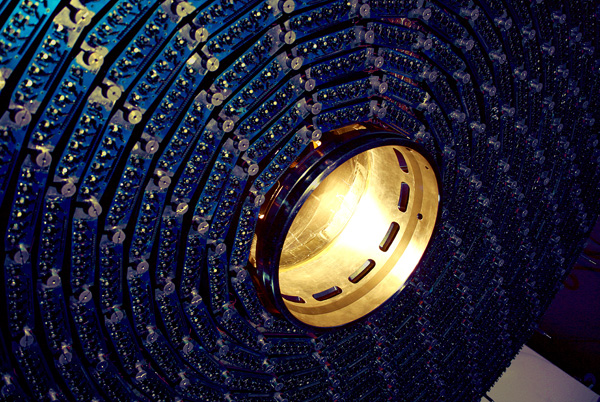 Organisation - Transfer
Monday, 13th May:  Transfer HZB to S-Wannsee			20:30
 Tuesday, 14th May: Transfer S-Wannsee to HZB			  8:30
 Tuesday, 14th May: Transfer HZB to Ratskeller Babelsberg: 	19:15                                                                                                     
 Tuesday, 14th May: Transfer Ratskeller Babelsberg to S-Wannsee 	21:45 (via Hotel Mercure Potsdam, Hotel Forsthaus and Hotel Petit) 
 Wednesday, 15th May: Transfer S-Wannsee to HZB		  8:30
 Wednesday, 15th May: Transfer HZB to S-Wannsee		13:45
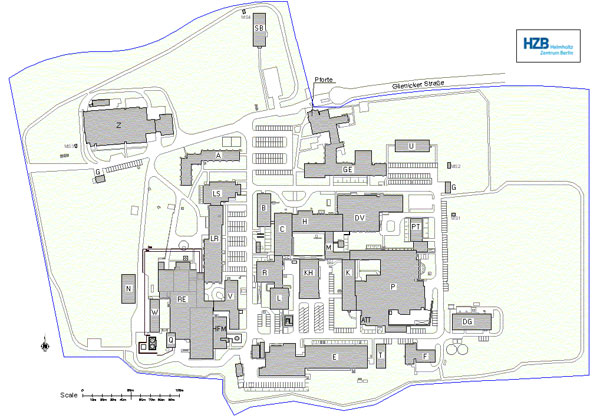 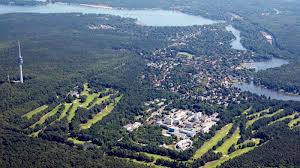 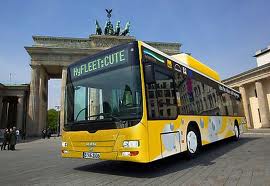 C. Buchwald, Administration
Organisation Parallel Sessions (Pillars)
Monday, 13th May  16:00 - 19:00
Pillar I in room 	PT104
Pillar II in room 	LR204
Pillar III in room 	LS206

RECEPTION: „Cafe Jahn“ (room H 200)
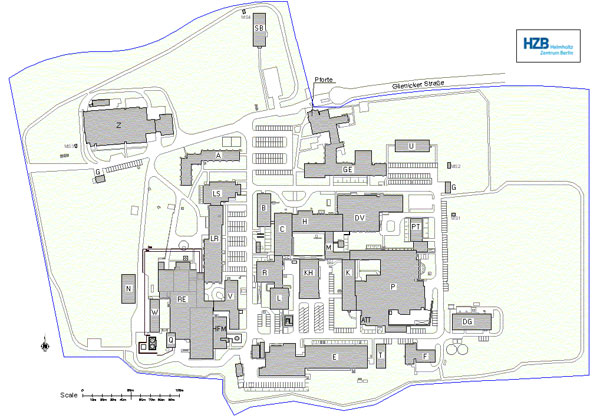 C. Buchwald, Administration
Regular meetings
Meeting venue in rotation with Karlsruhe

Next meeting in Karlsruhe in spring 2014(depending on date of POF III Evaluation)
Generally two collaboration meetings a year   February 2012		             November 2012			      May 2013
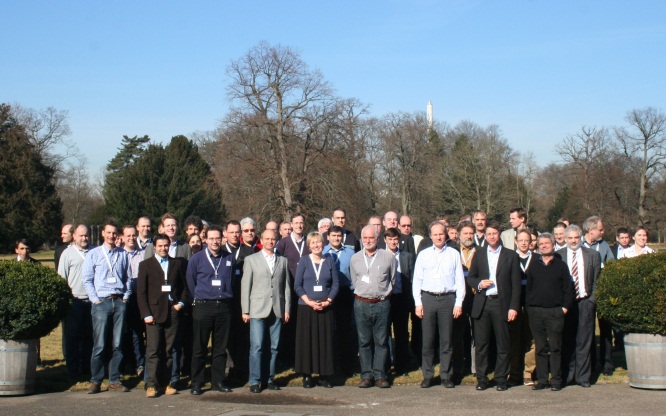 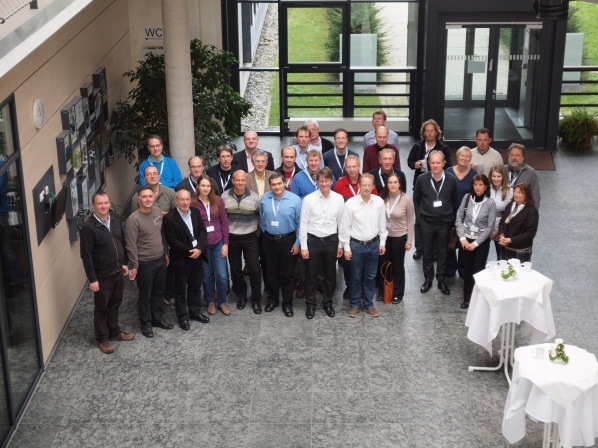 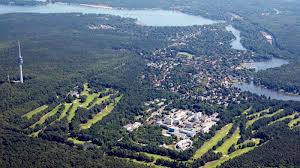 C. Buchwald, Administration
Focus of this meeting
Status and plans till 2014

First Meeting of Advisory Board
Collaboration matters
Vote of Collaboration Board Chair 
Use of the Common Fund

Next HGF funding period POF III
Scientific content of proposal
Organisational matters 
Submission of proposal: 1st November 2013
C. Buchwald, Administration
Status of Collaboration Agreement
Agreement signed by:
Helmholtz Centers:
DESY
GSI (including HIM and HIJ)
HZB
HZDR
HZG
Jülich
KIT
Universities (so far)
Aachen
Bonn
Dresden
Florenz
C. Buchwald, Administration
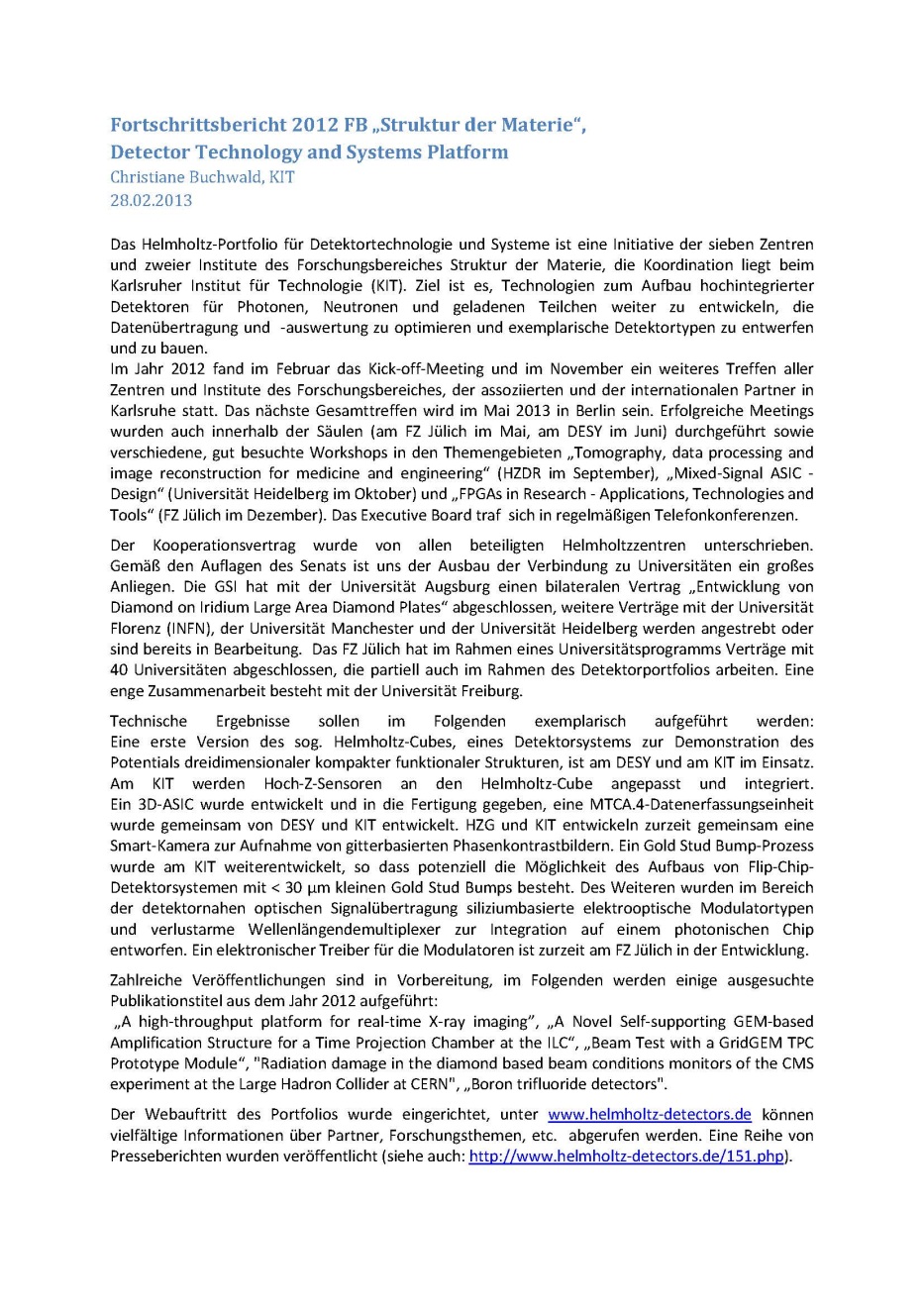 Progress Report
Deadline: February 28th 2013
Just a formality
For coming reports: 
Publications
Details from workpackages
Job offers
C. Buchwald, Administration
PR Activities
Web pages

Wiki
Standard templates
Flyer
Emblem
C. Buchwald, Administration
Web pages: http://www.helmholtz-detectors.de/
Main structure
Introduction / news
Research topics
Ordered by work packages 
Partners
Contact / organization

Please help to keep the web pages up-to-date
Topics for news
Press releases
Work package progress!
E.g. Milestones, publications, ...
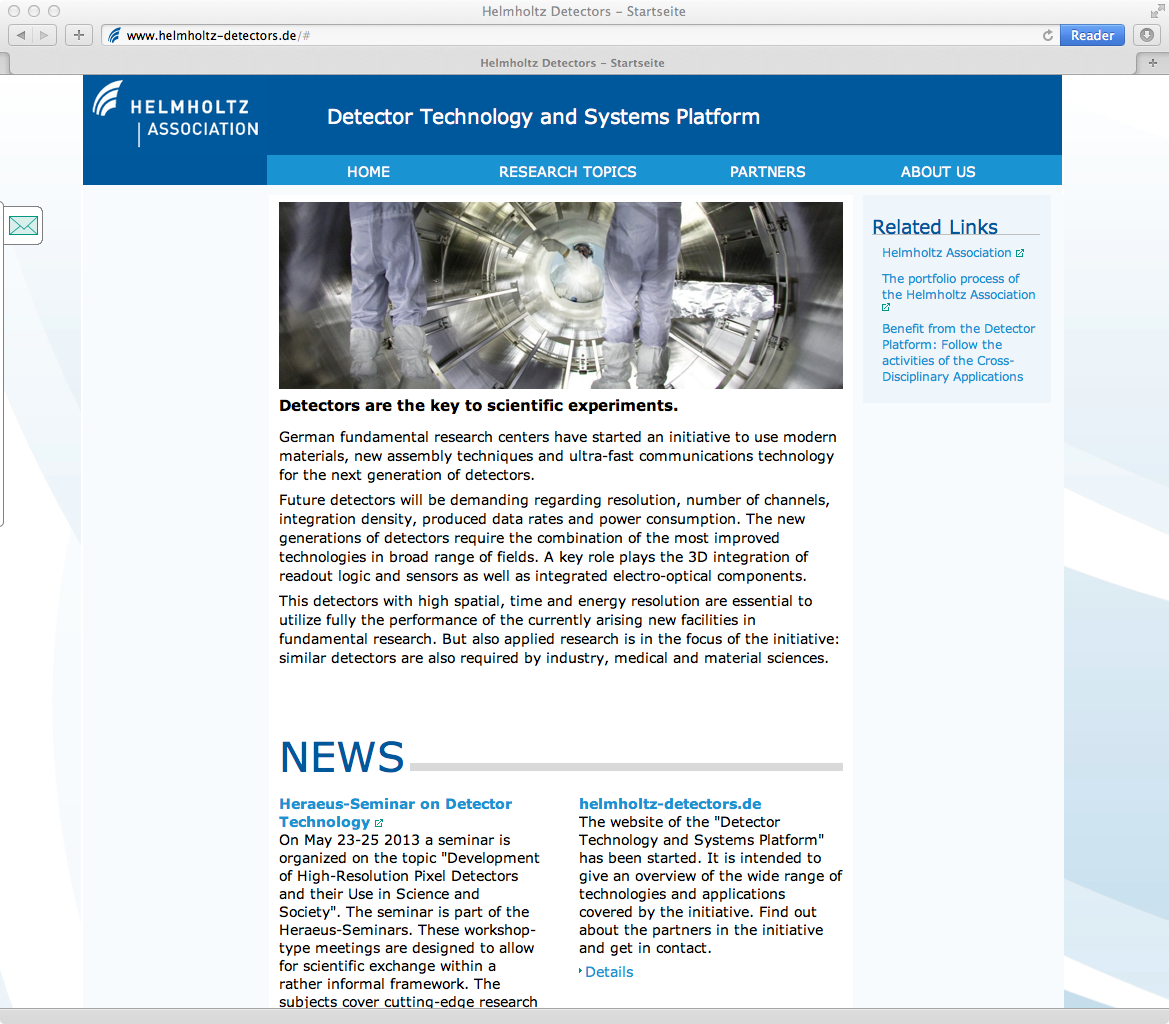 C. Buchwald, Administration
Web pages: http://www.helmholtz-detectors.de/
Main structure
Introduction / news
Research topics
Ordered by work packages 
Partners
Contact / organization

Please help to keep the web pages up-to-date
Topics for news
Press releases
Work package progress !
E.g. Milestones, publications, ...
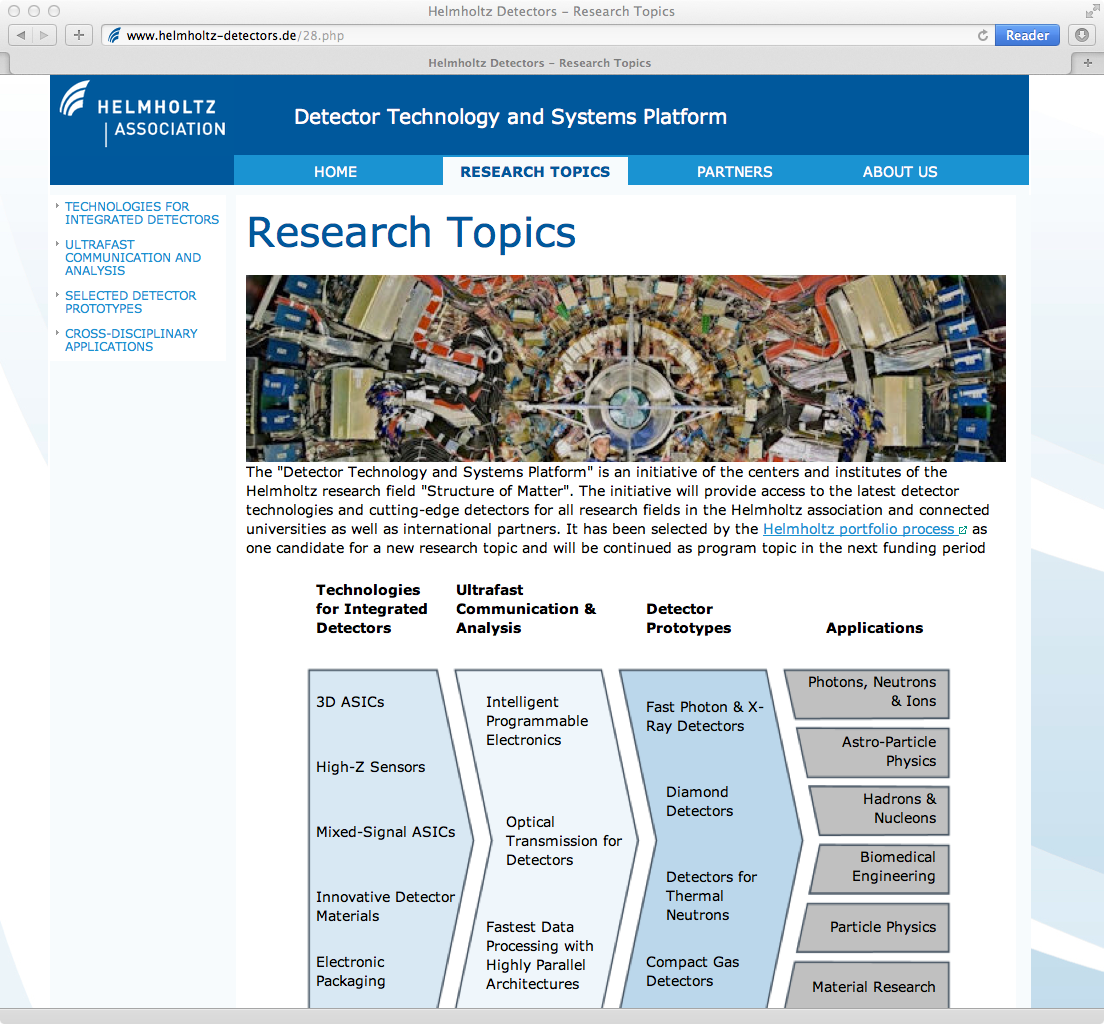 Pillars +
work
packages
C. Buchwald, Administration
Web pages: http://www.helmholtz-detectors.de/
Main structure
Introduction / news
Research topics
Ordered by work packages 
Partners
Contact / organization

Please help to keep the web pages up-to-date
Topics for news
Press releases
Work package progress!
E.g. Milestones, publications, ...
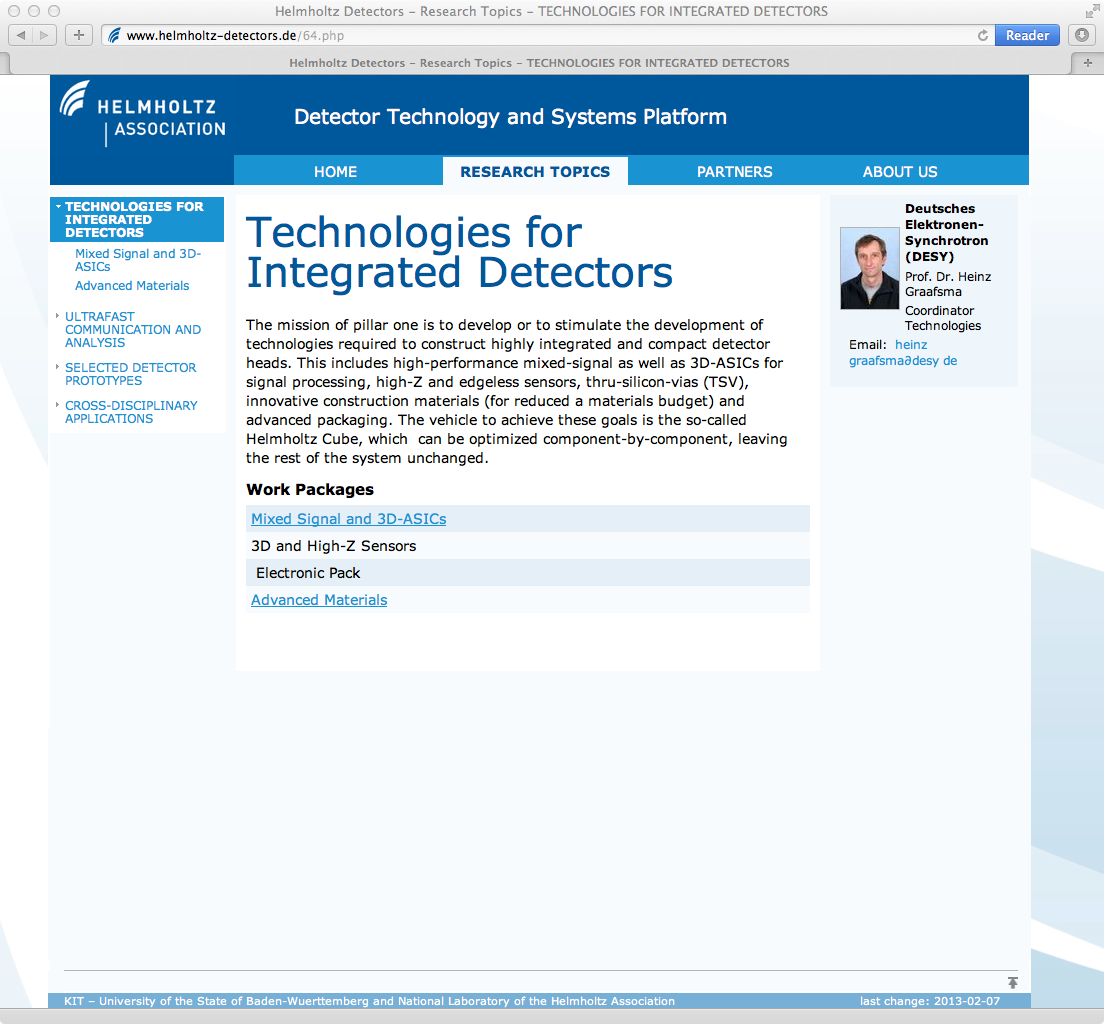 Contact
List of work packages
C. Buchwald, Administration
Web pages: http://www.helmholtz-detectors.de/
Main structure
Introduction / news
Research topics
Ordered by work packages 
Partners
Contact / organization

Please help to keep the web pages up-to-date
Topics for news
Press releases
Work package progress!
E.g. Milestones, publications, ...
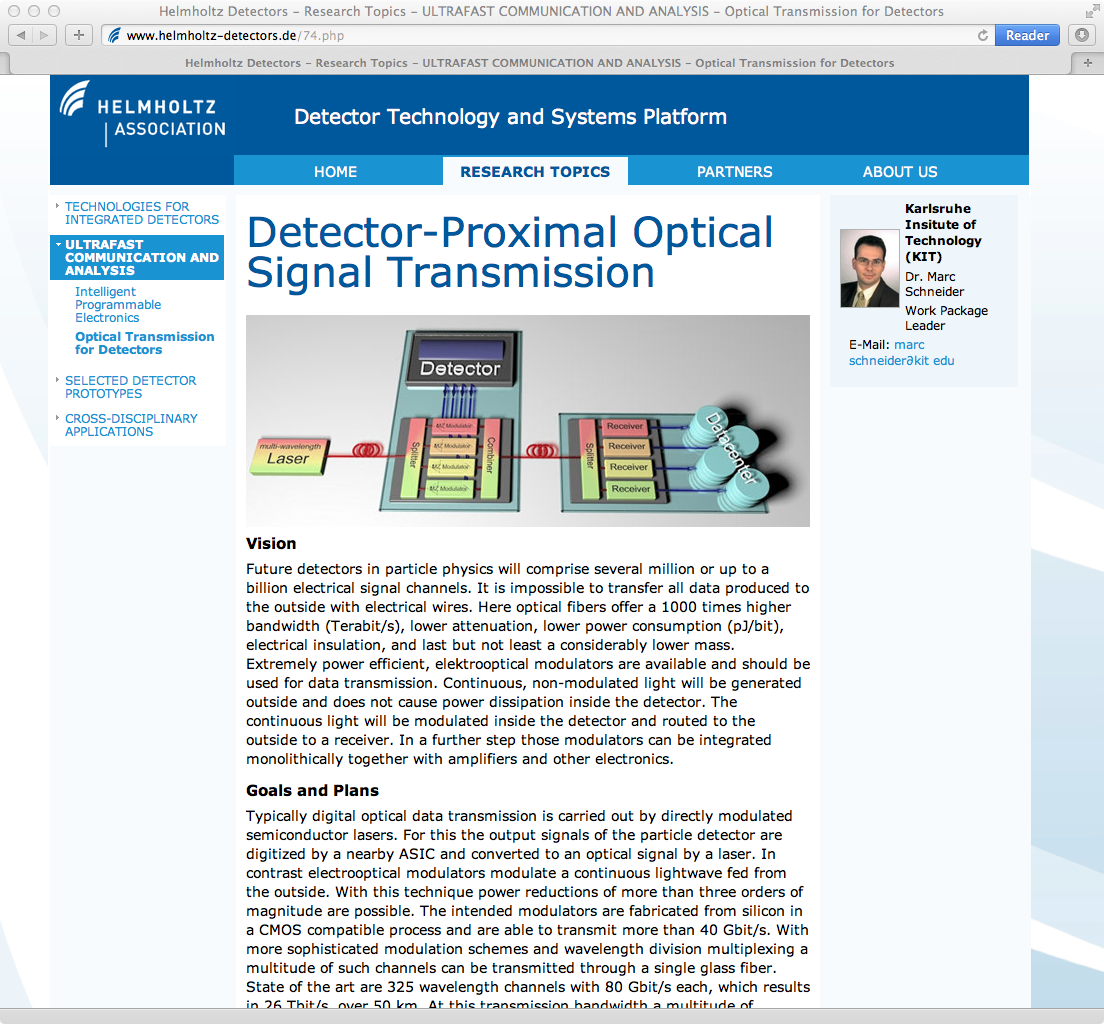 List of
Work
packages
in the pillar
C. Buchwald, Administration
Web pages: http://www.helmholtz-detectors.de/
Main structure
Introduction / news
Research topics
Ordered by work packages 
Partners
Contact / organization

Please help to keep the web pages up-to-date
Topics for news
Press releases
Work package progress!
E.g. Milestones, publications, ...
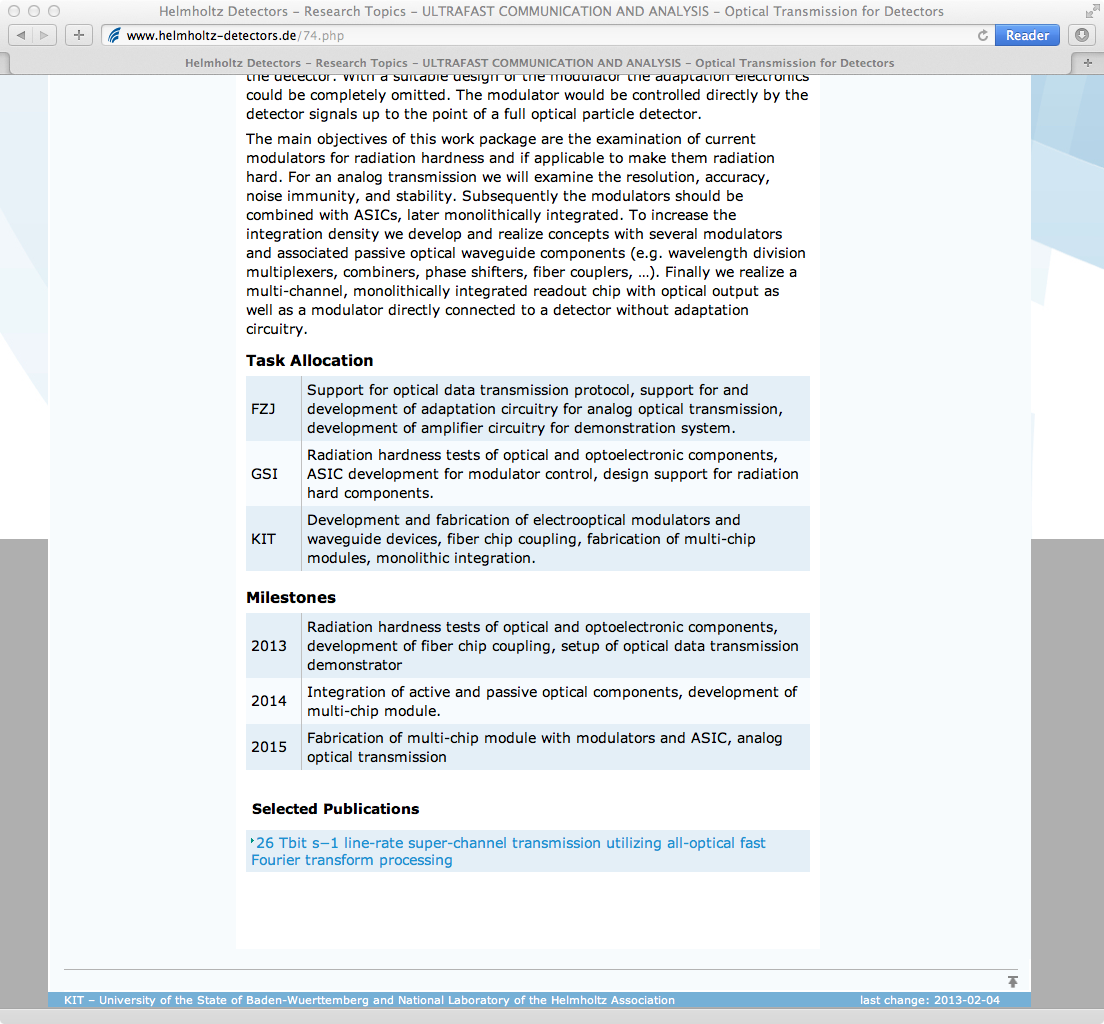 Task allocation, milestones, publications
C. Buchwald, Administration
Web pages: http://www.helmholtz-detectors.de/
Main structure
Introduction / news
Research topics
Ordered by work packages 
Partners
Contact / organization

Please help to keep the web pages up-to-date
Topics for news
Press releases
Work package progress!
E.g. Milestones, publications, ...
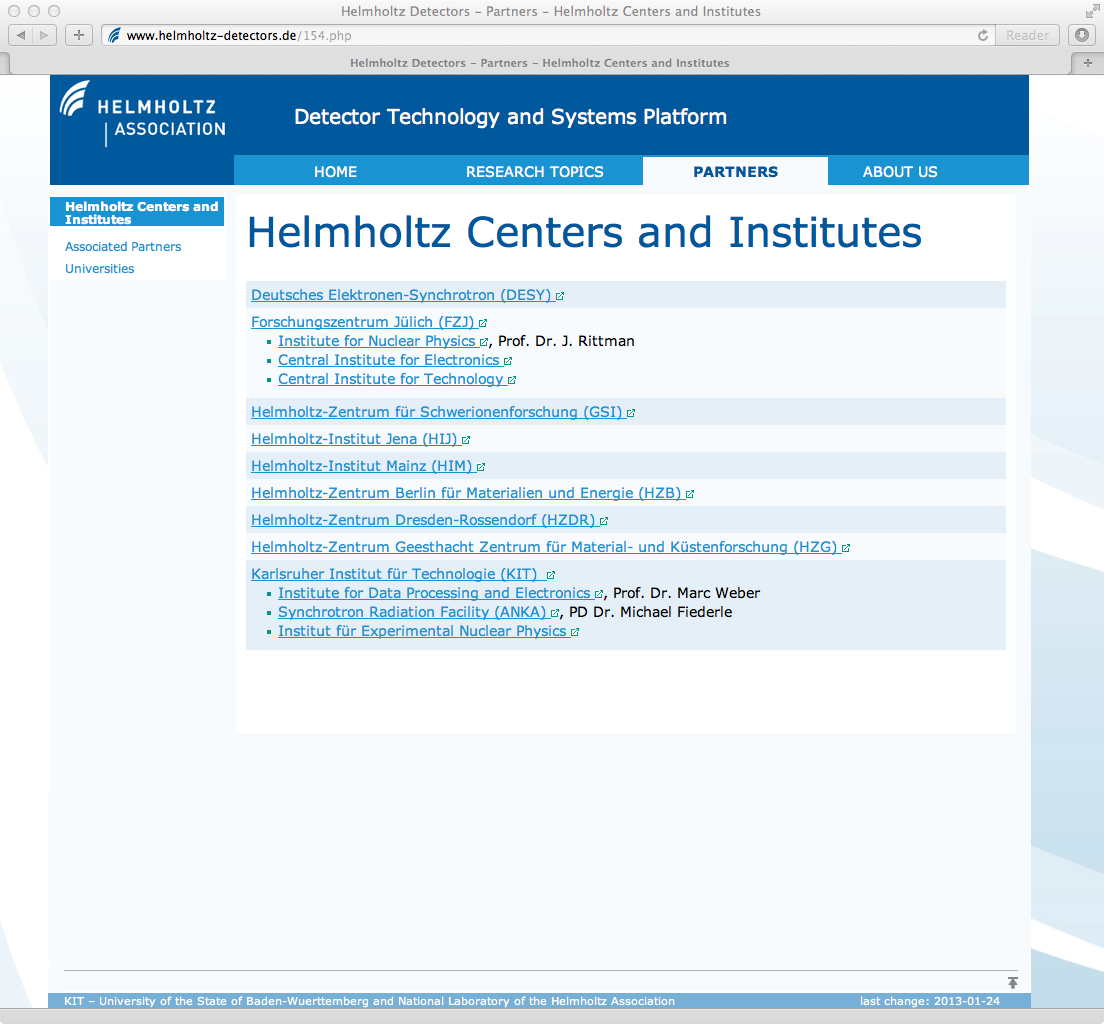 Institutes, departments?
Contact persons?
C. Buchwald, Administration
Web pages: http://www.helmholtz-detectors.de/
Main structure
Introduction / news
Research topics
Ordered by work packages 
Partners
Contact / organization

Please help to keep the web pages up-to-date
Topics for news
Press releases
Work package progress !
E.g. Milestones, publications, ...
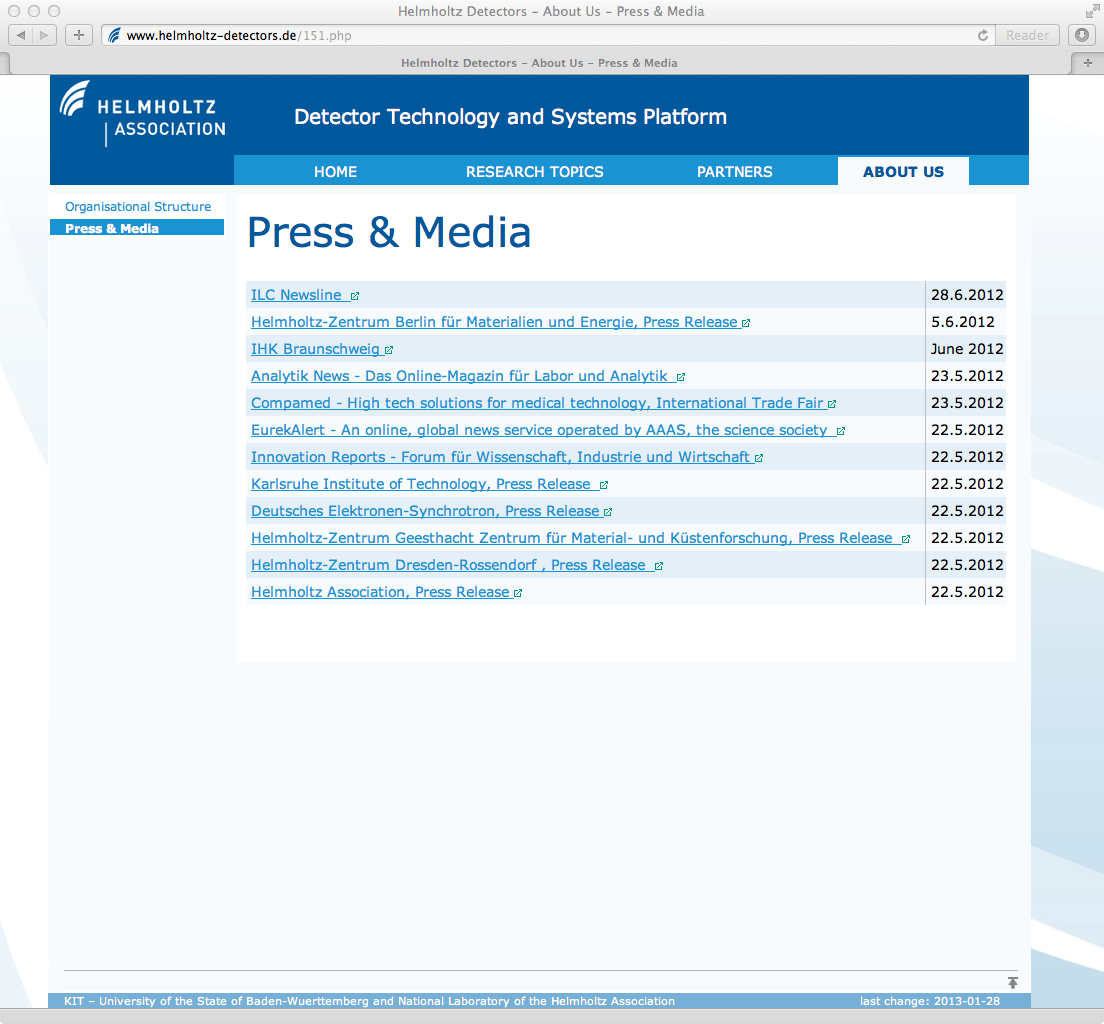 List of press releases +
Articles about the portfolio
C. Buchwald, Administration
Wiki pages: http://wiki.helmholtz-detectors.de/
„Internal web pages“
Links to all resources
Members of work packages
Documents, minutes
Project database

Please use the wiki pages
Avoid sending documents by mail
Work packages description
Conference list?
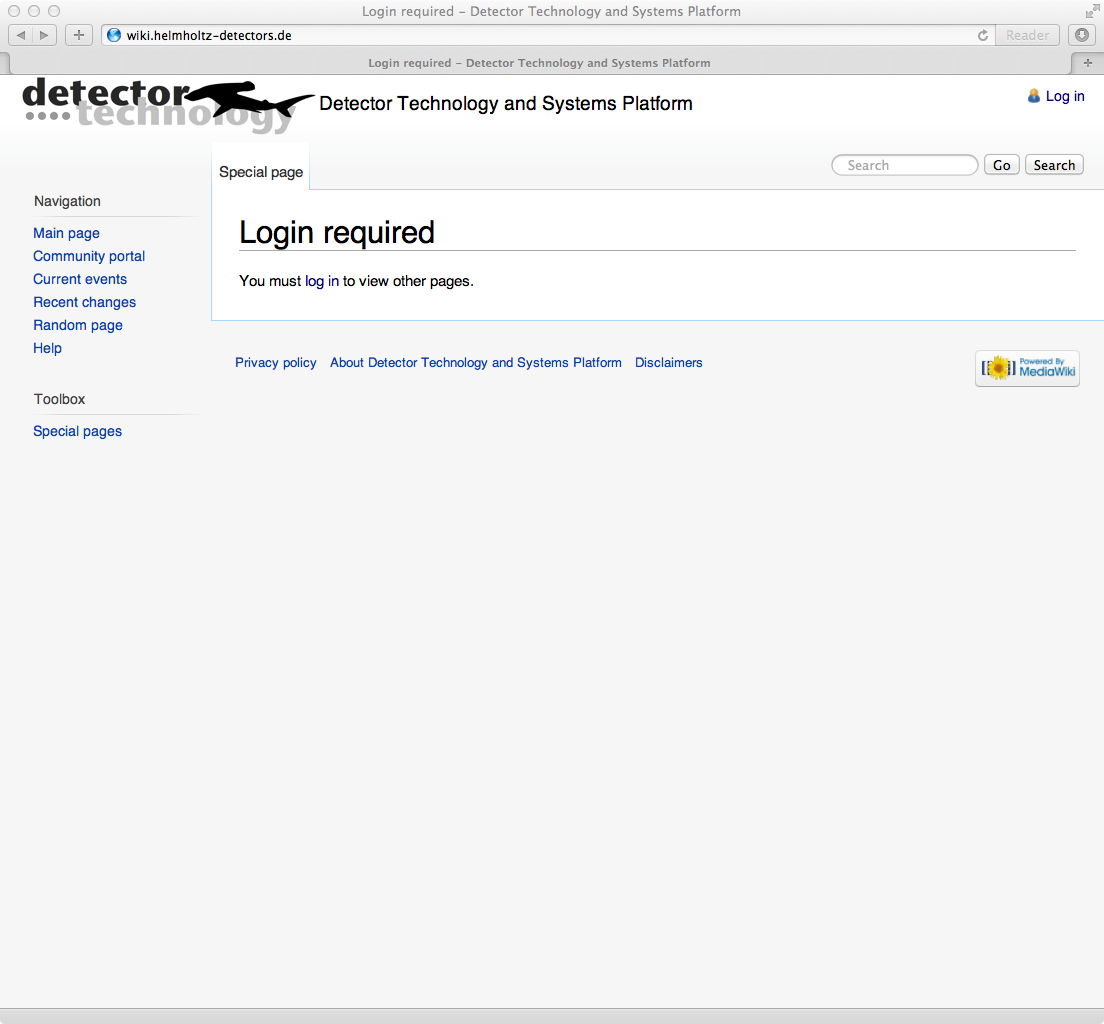 Only for detector internal use!
C. Buchwald, Administration
Wiki pages: http://wiki.helmholtz-detectors.de/
„Internal web pages“
Links to all resources
Members of work packages
Documents, minutes
Project database

Please use the wiki pages
Avoid sending documents by mail
Work packages description
Conference list?
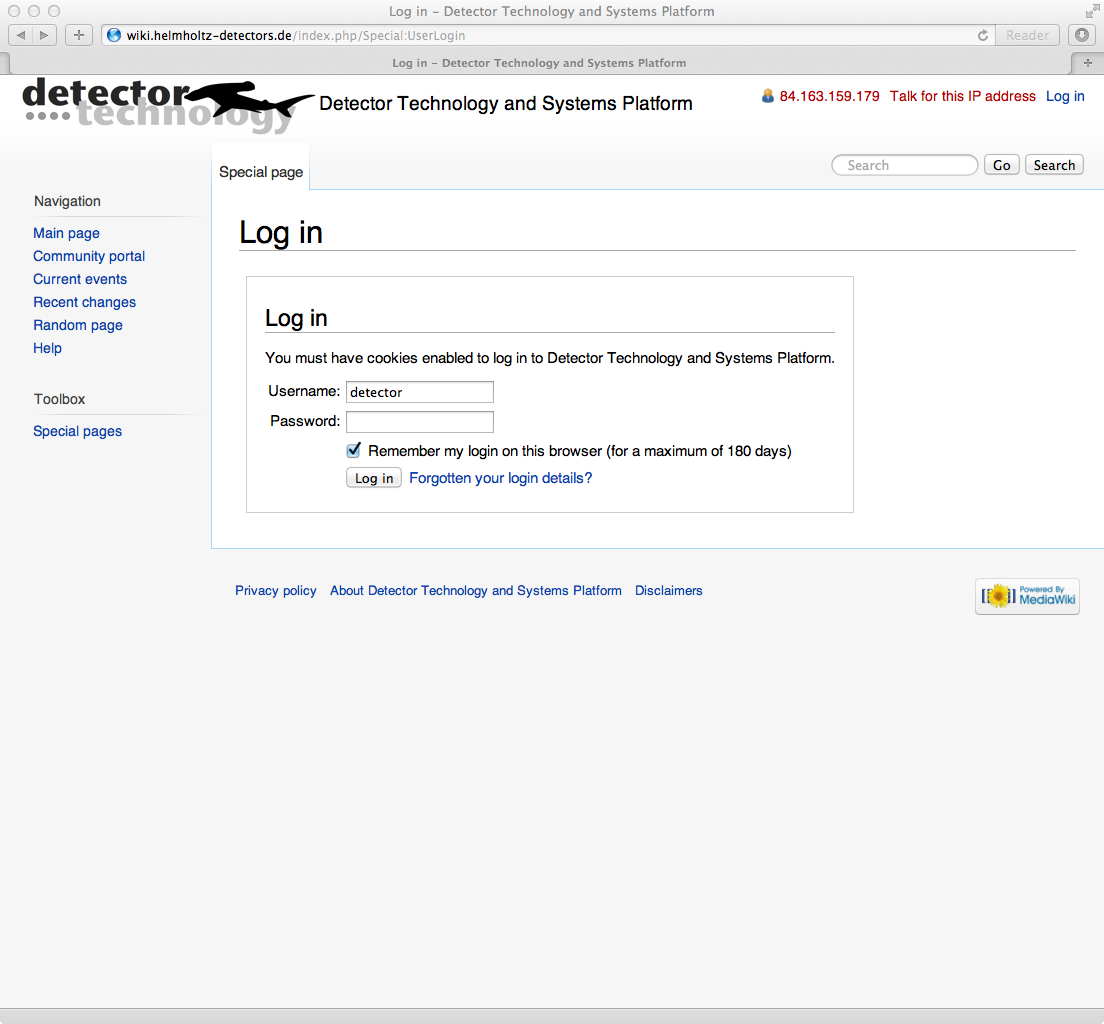 Read-only account:
detector / hgf-cube
C. Buchwald, Administration
Wiki pages: http://wiki.helmholtz-detectors.de/
„Internal web pages“
Links to all resources
Members of work packages
Documents, minutes
Project database

Please use the wiki pages
Avoid sending documents by mail
Work packages description
Conference list?
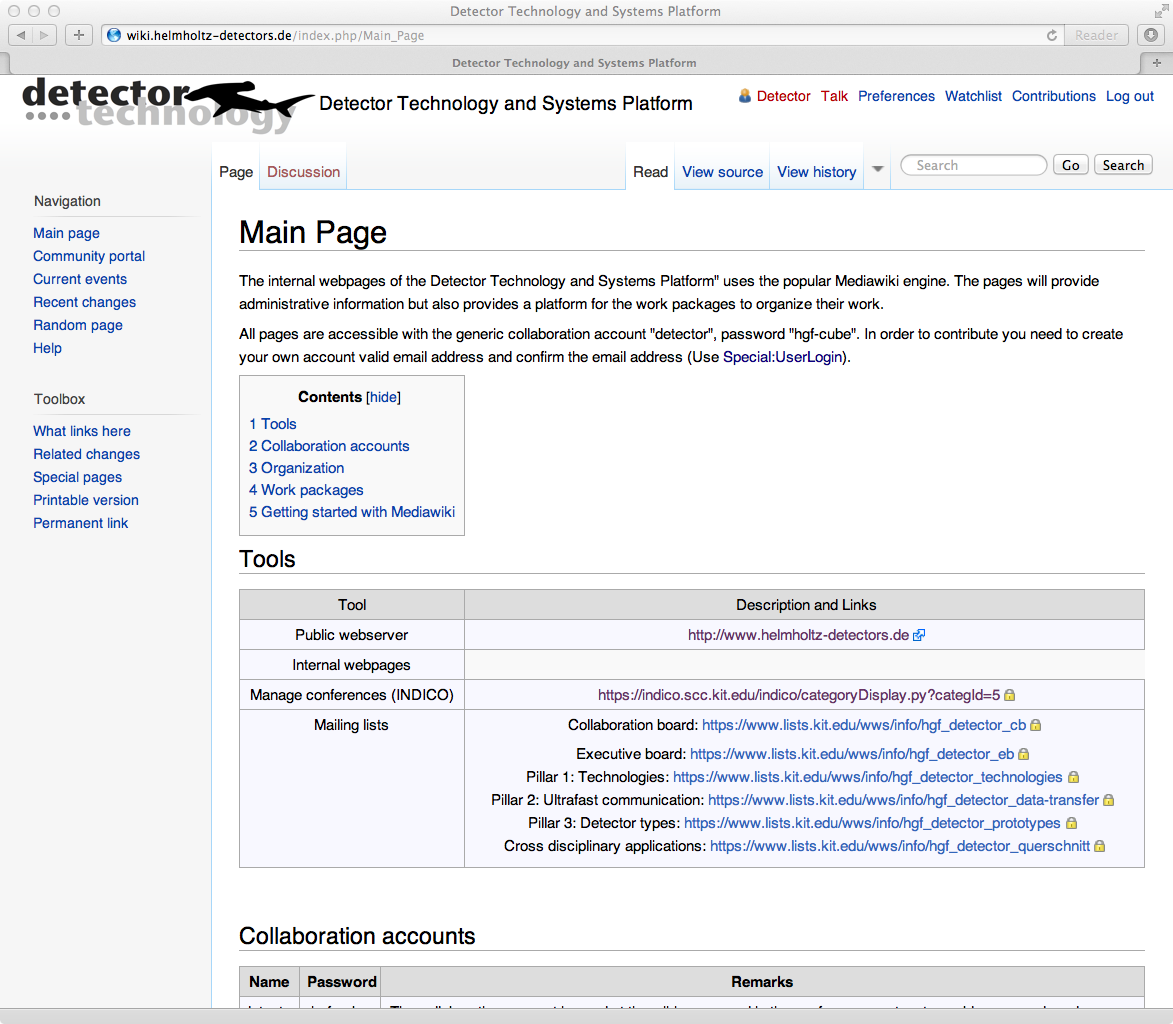 List of links
C. Buchwald, Administration
Wiki pages: http://wiki.helmholtz-detectors.de/
„Internal web pages“
Links to all resources
Members of work packages
Documents, minutes
Project database

Please use the wiki pages
Avoid sending documents by mail
Work packages description
Conference list?
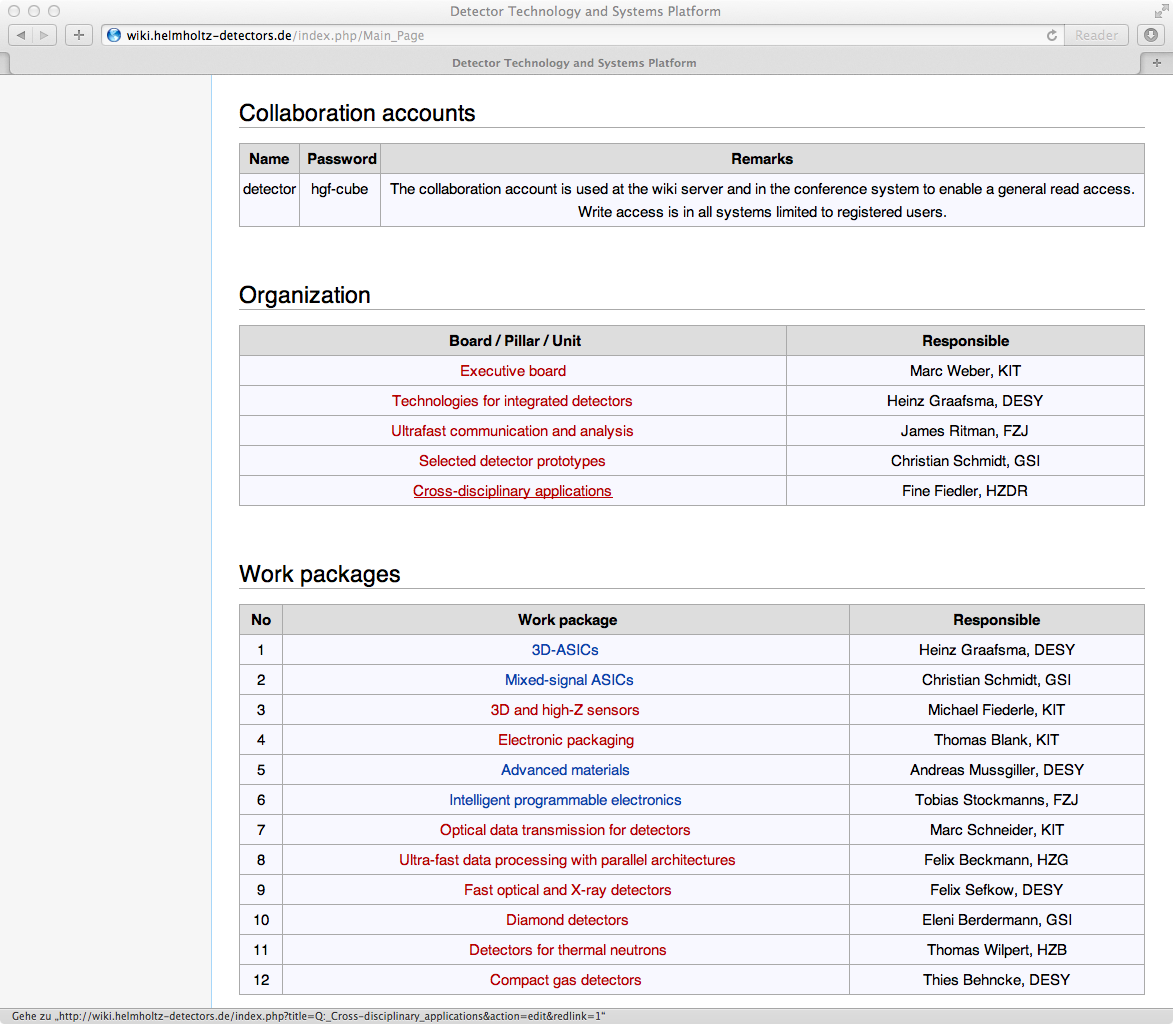 Information on pillars, work packages, …
C. Buchwald, Administration
Wiki pages: http://wiki.helmholtz-detectors.de/
„Internal web pages“
Links to all resources
Members of work packages
Documents, minutes
Project database

Please use the wiki pages
Avoid sending documents by mail
Work packages description
Conference list?
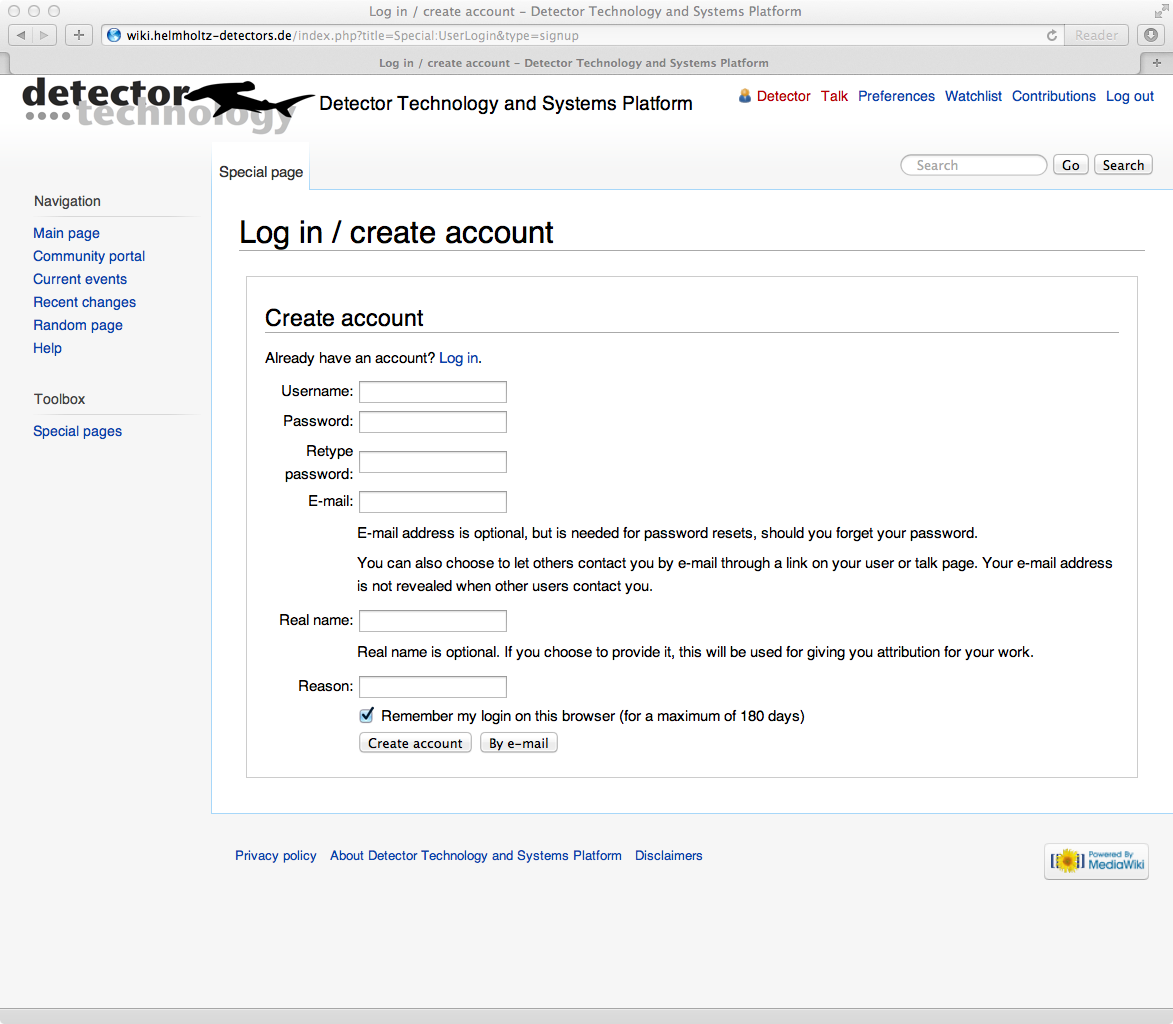 Create account:
Vorname Nachname
Active after Email confirmation
C. Buchwald, Administration
Wiki pages: http://wiki.helmholtz-detectors.de/
„Internal web pages“
Links to all resources
Members of work packages
Documents, minutes
Project database

Please use the wiki pages
Avoid sending documents by mail
Work packages description
Conference list?
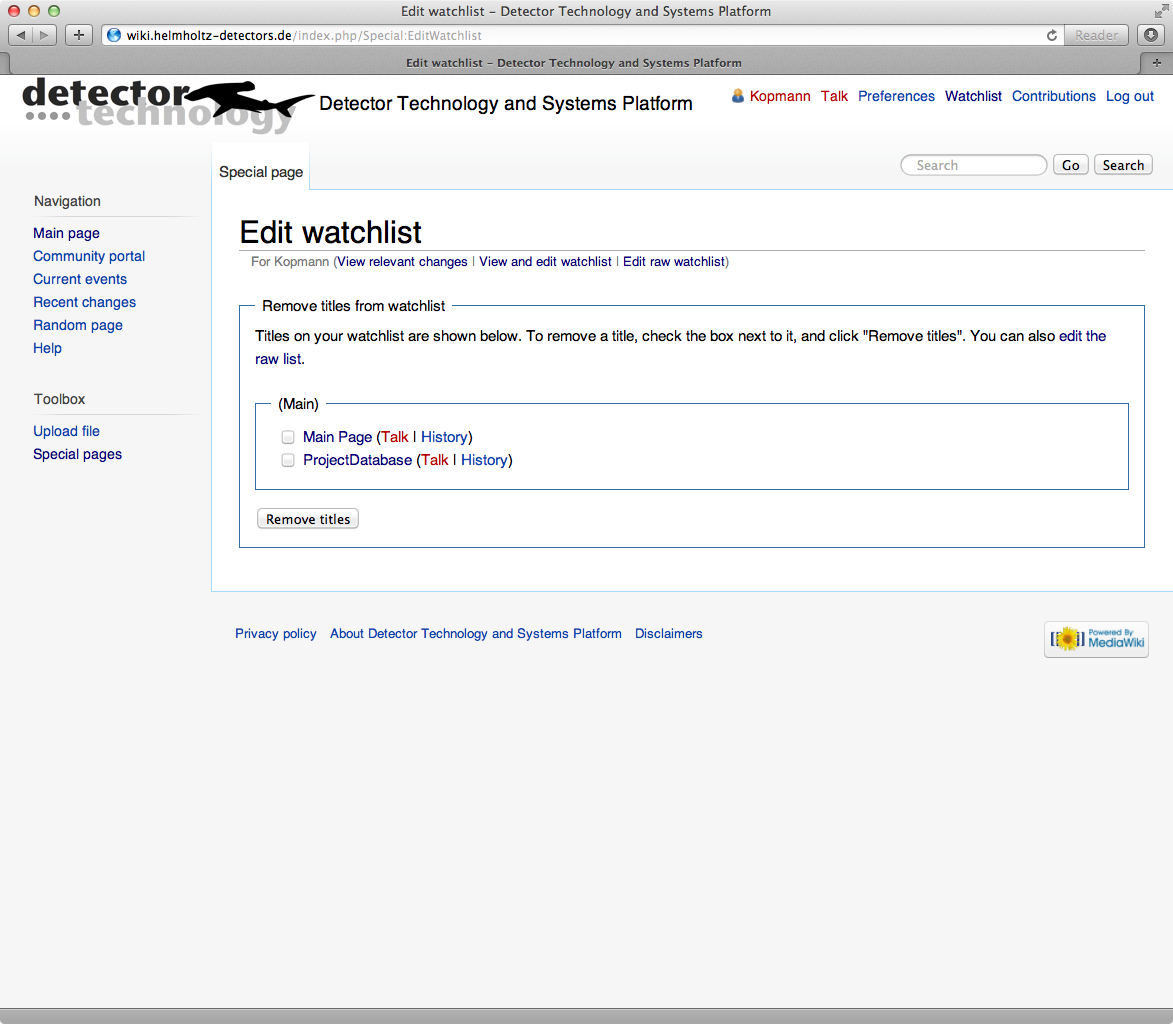 Email notification on page update
(activate on edit page tab)
C. Buchwald, Administration
Standard templates
Presentation
Standard text for job advertisement:
„The 'Detector Technology and Systems Platform' is formed by a consortium of the Helmholtz Centers and Institutes DESY, FZJ, GSI, HIJ, HIM, HZB, HZDR, HZG, KIT complemented by various national and international partner institutions and universities.
The interdisciplinary platform will  provide access to modern detector technologies and enable the development of the next generation of cutting-edge detectors for fundamental and applied science as well as for society.“

„Die "Plattform für Detektortechnologie und -systeme" ist eine gemeinsame Initiative der Helmholtz-Zentren und -Institute DESY, FZJ, GSI, HIJ, HIM, HZB, HZDR, HZG, KIT ergänzt durch nationale und internationale Forschungseinrichtungen und Universitäten.
Die interdisziplinäre Plattform wird den Zugang zu den Detektortechnologien der Zukunft sichern und die Entwicklung von Hochleistungsdetektoren für Forschung und Gesellschaft ermöglichen.“
C. Buchwald, Administration
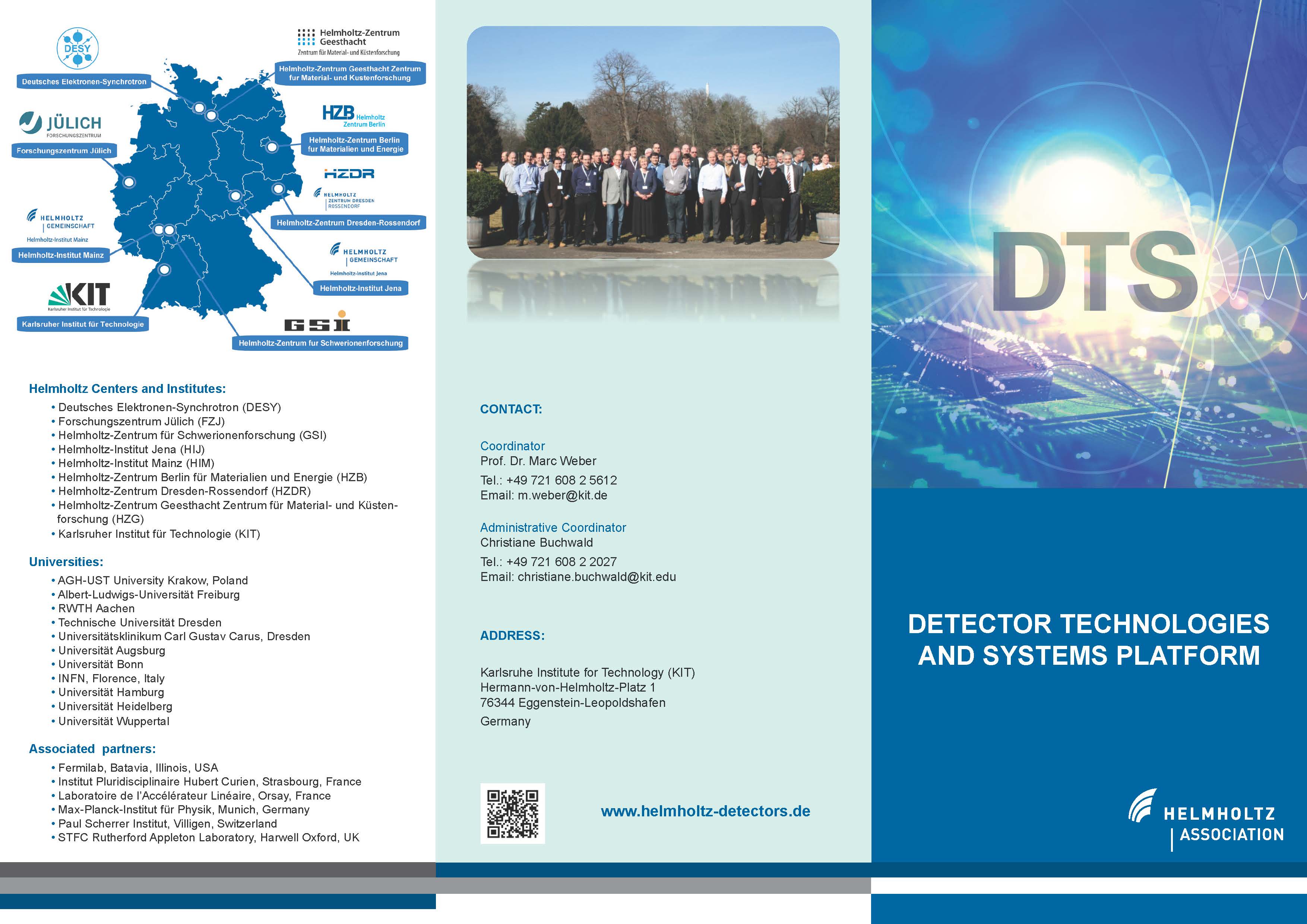 Flyer
C. Buchwald, Administration
Emblem
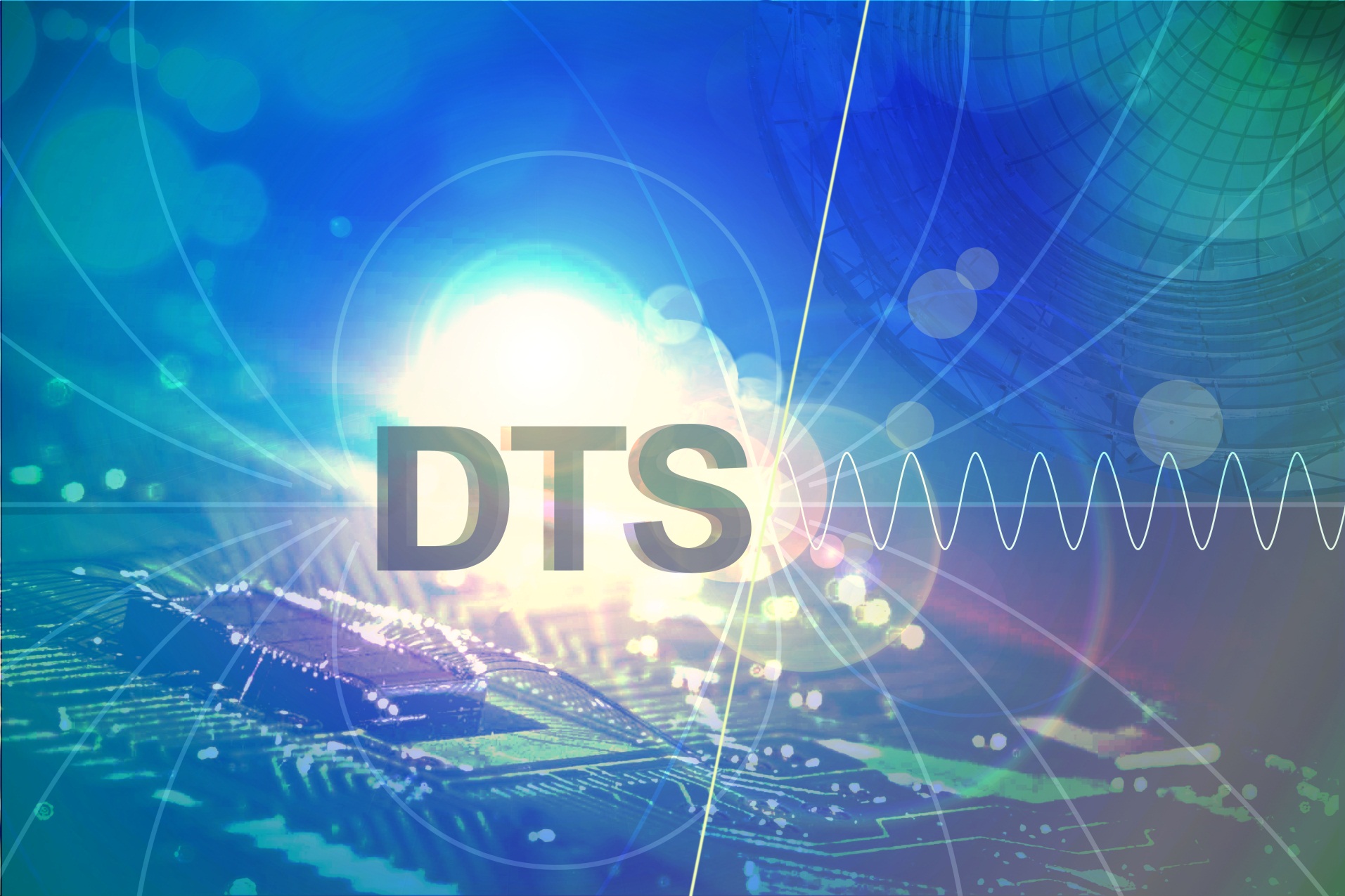 C. Buchwald, Administration
Thank you!
C. Buchwald, Administration
Collaboration Agreement
Boards
Work Results
Property Rights
Confidentiality
Liability
Common Fund

In effect retroactively on January 1st, 2012
C. Buchwald, Administration